Consultoria no âmbito da Atividade de Auditoria Interna Governamental


Rossana Guerra, CIA,CRMA
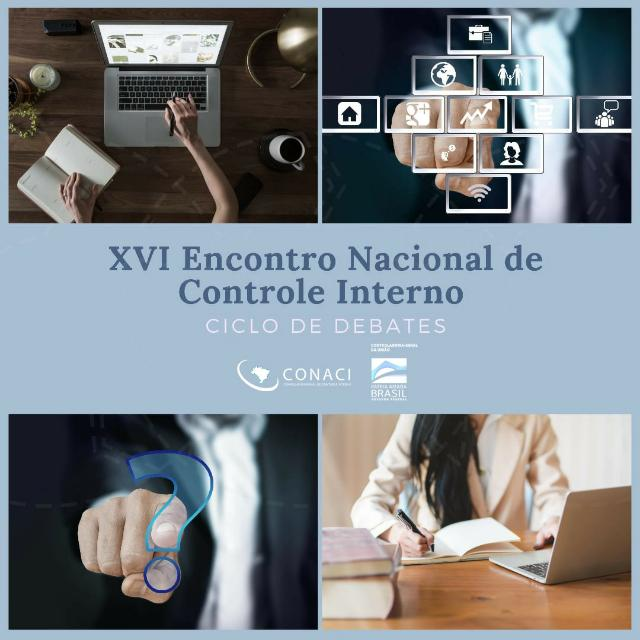 “Para alguns auditores internos, os conceitos de auditoria e consultoria são opostos um do outro pois eles veem a consultoria colocando o auditor muito perto do gestor e potencialmente comprometendo sua independência. Verdadeiramente, a consultoria tem sido parte da auditoria interna há anos….”

David A. Richards
The IIA ex President ( 2004)
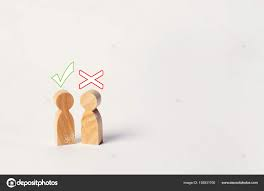 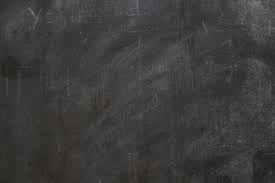 “Trabalhos de consultoria têm um grande potencial para prover valor de longo prazo para o sistema de controle interno da organização. Também tende a ser mais prospectivo ao invés de avaliar o que aconteceu no passado.”
“A função auditoria interna está estrategicamente posicionada para olhar a organização em profundidade e prover insights sobre todo o sistema de controle interno”.
Internal Auditing - Assurance & Advisory Services
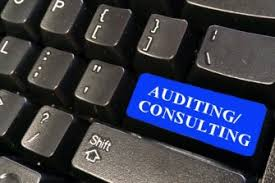 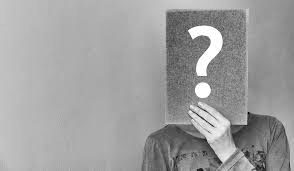 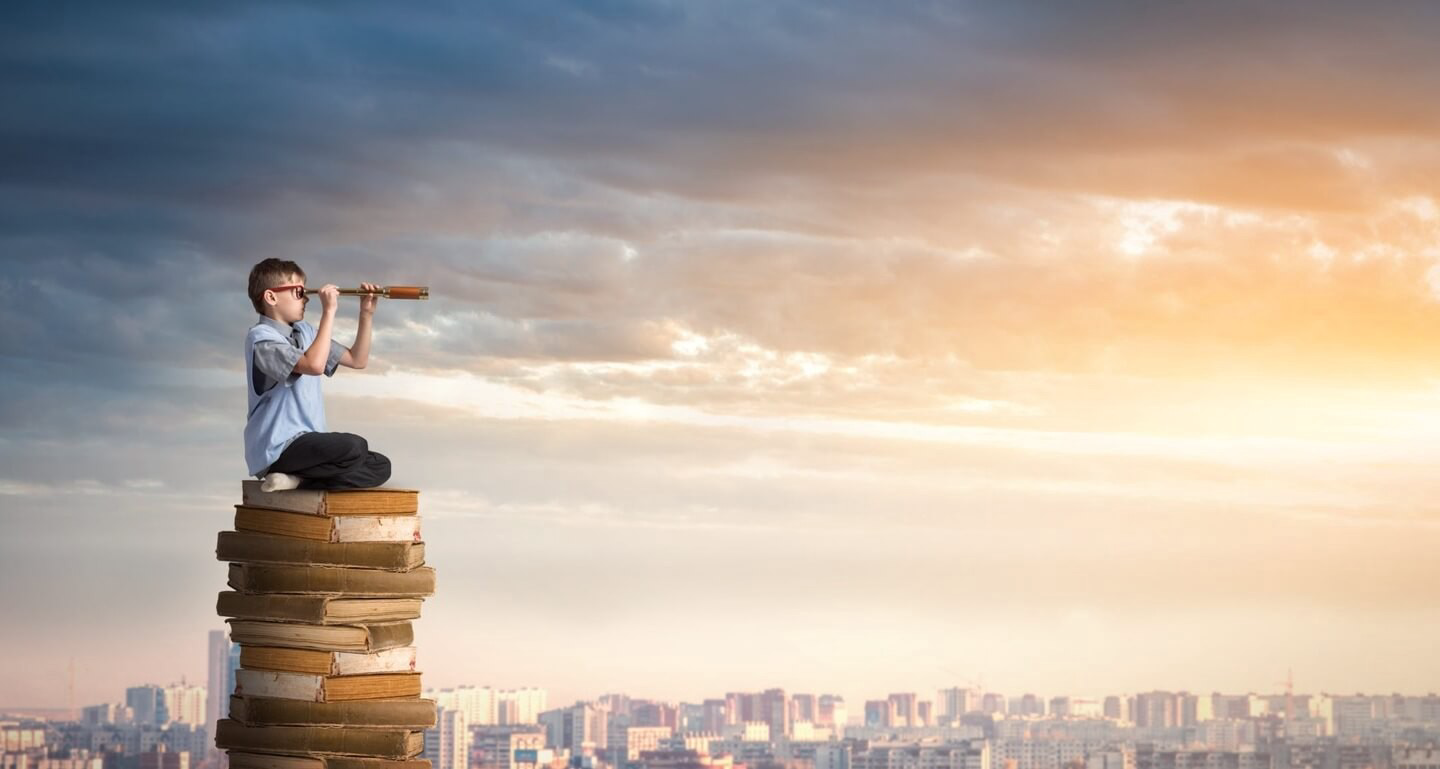 Serviços de Consultoria podem promover oportunidades para o auditor interno aumentar seus conhecimentos e habilidades em áreas que não fazem parte do ambiente dos trabalhos de asseguração.





Usando um processo de avaliação de risco robusto, os auditores internos podem selecionar trabalhos de consultoria que agregem grande valor à organização .
Internal Auditing - Assurance & Advisory Services
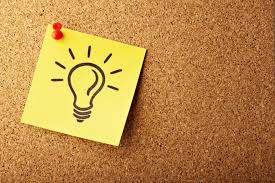 “ Com aumento das pressões econômicas para otimização do uso de recursos a função auditoria interna está em posição privilegiada para intensificar e aumentar o valor para a organização pela expansão dos serviços de consultoria que pode fornecer”
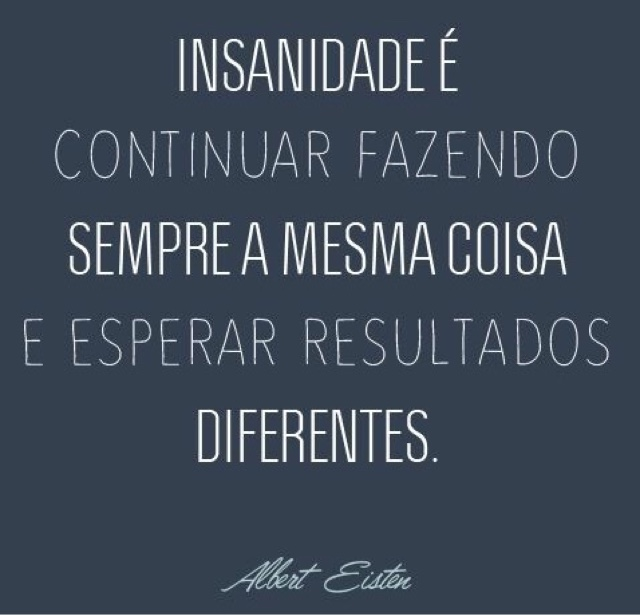